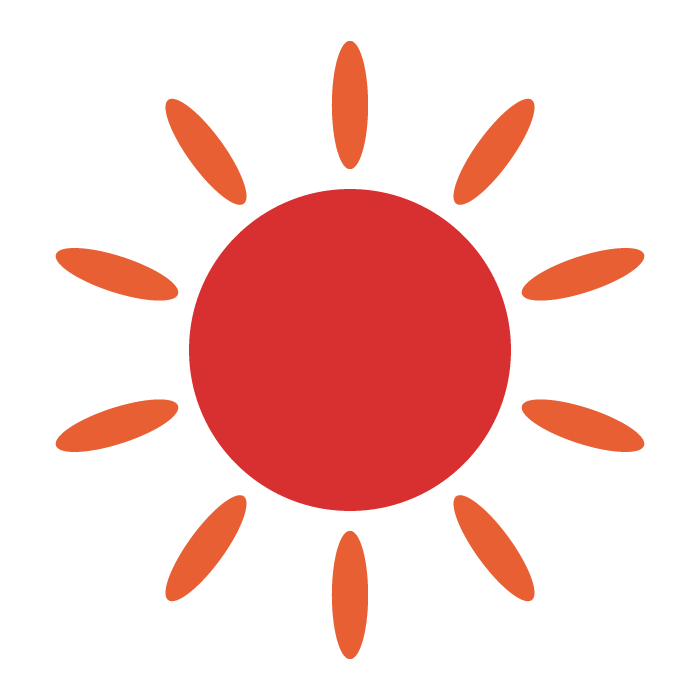 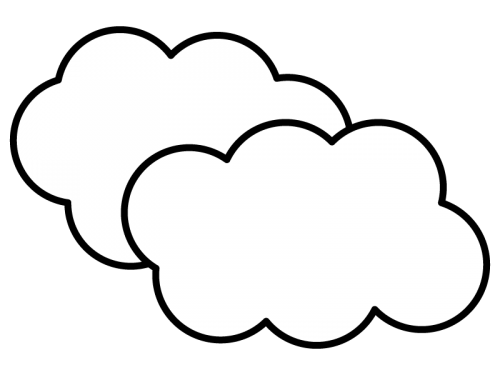 ネームゲーム
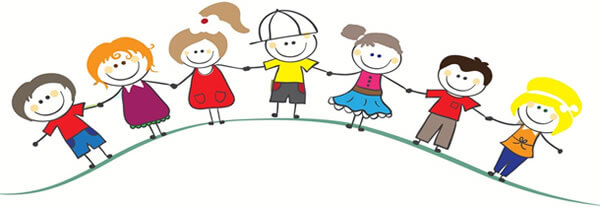 ルール
１０～１５人グループで円をつくる。

 自分のニックネーム・好きな物を紹介する。
　「○○（好きな物）が好きな△△（ニックネーム）です。」

 2番目以降の人は、前の人の紹介を言って  
    から自分の紹介を言う。
ポイント
前の人の紹介をしてから自己紹介
　をする。

② 自己紹介が終わったらネームカード　
　を裏返す。
　
　思い出せない場合は周りからヒント　　　　　
　を貰ってもＯＫ。
ねらい
相手のことを覚える
　自分の好きなものを話す


共通の話題ができ、
人間関係づくりのきっかけになる。
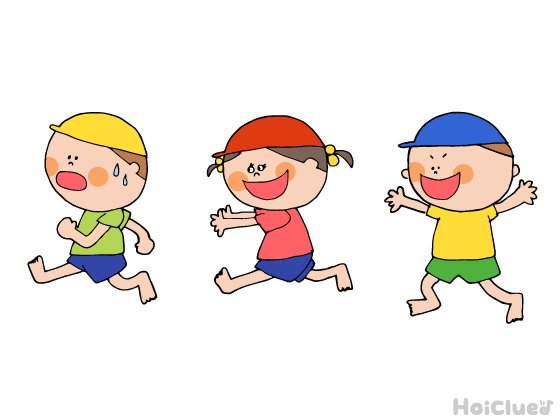 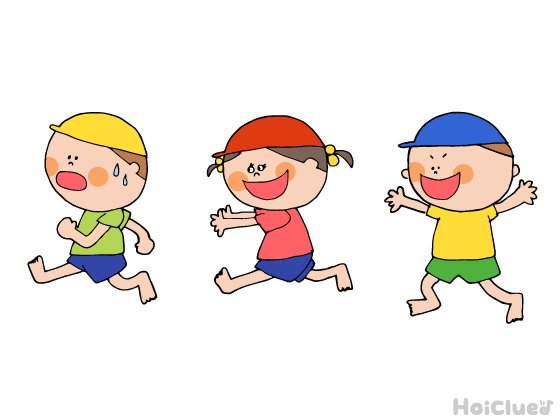